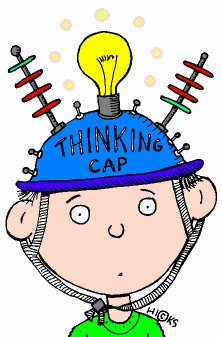 Metody a techniky výzkumu  společenských věd
Logika a design empirického výzkumu

Mgr. Klára Smejkal, Ph.D.
Katedra mediálních studií a žurnalistiky, FSS, MU
Opakování z minula
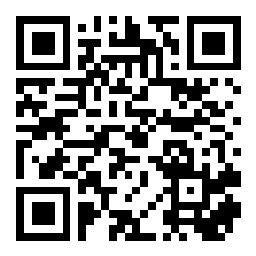 Empirický výzkum
Stávající vědecké uvažování o daném jevu
Výzkum: proces vytváříení nových  poznatků, systematická, organizovaná a  naplánovaná činnost
TEORIE  KONCEPTY
Přímá zkušenost s daným jevem
Cílem výzkumu je poznání doposud  neznámých nebo málo známých vlastností  (parametrů světa, objektů, předmětů,  procesů, fakt)
ZKUŠENOST,  POZOROVÁNÍ
promyšlený a vědomý postup získávání a analýzy dat
Empirický výzkum: „cesta k poznatkům  pomocí systematické analýzy dat získaných  nějakým metodologicky podloženým  způsobem“ (Hendl, 2005: 37)
METODA
(Novotná et al., 2020)
Metody a techniky výzkumu společenských věd
Typy empirického výzkumu
Metody a techniky výzkumu společenských věd
Skupinová aktivita
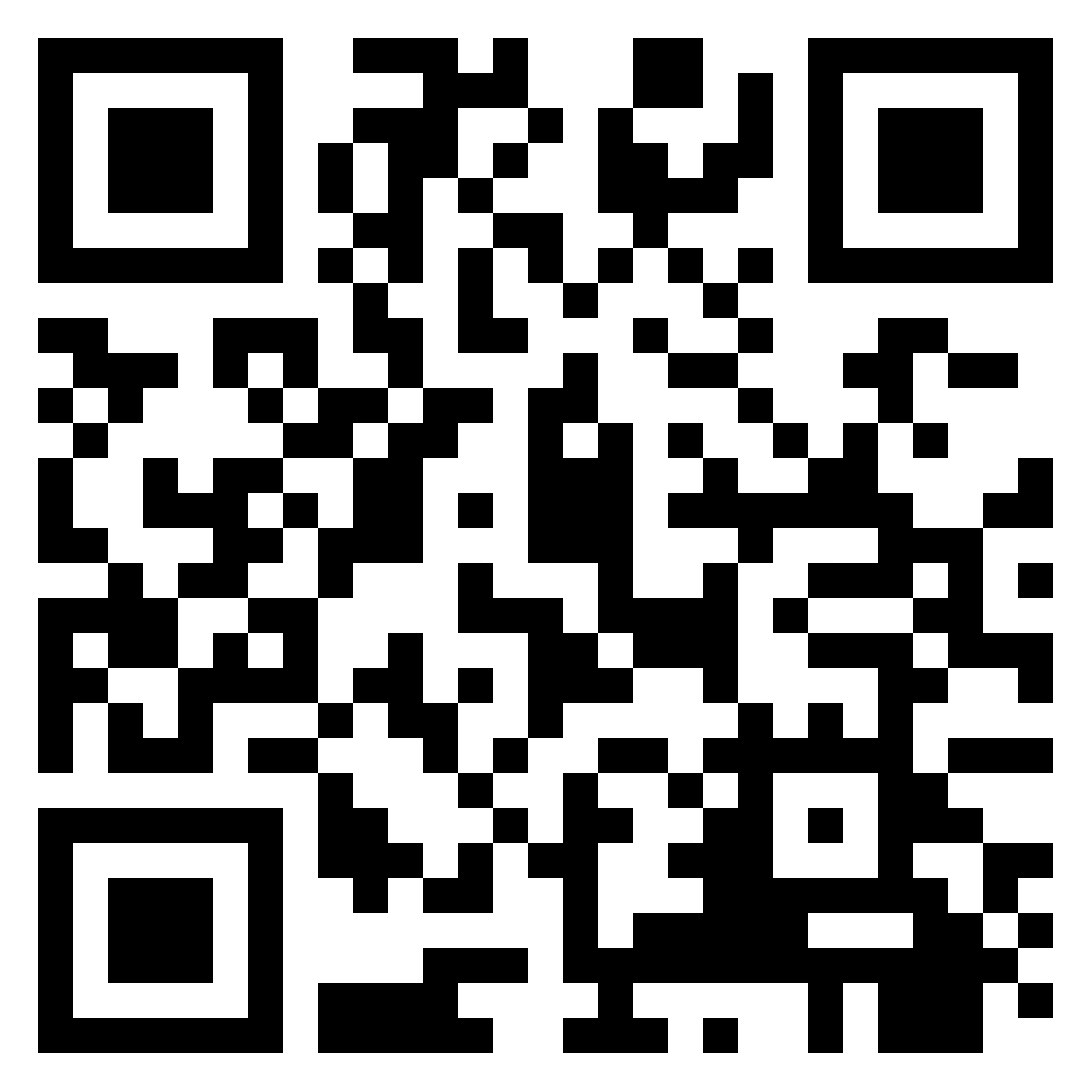 LOGIKA VÝZKUMU
Metody a techniky výzkumu společenských věd
CÍL VÝZKUMU
Vývoj konkrétní oblasti teorie nebo  metodologie
Shromažďování nového souboru  informací nebo dat
Vývoj výzkumných metod nebo technik

Generování poznatků, porozumění   problému, či konkrétnímu jevu
Opatření (ang. policies) a praxe v  konkrétní oblasti
Metody a techniky výzkumu společenských věd
Od formulace výzkumného problému k formulaci  hypotéz
Oblast  výzkumu
Výzkumný  problém
Ú č e l  výzkumu
Výzkumná  otázka
Hypotéza
Problém, který  potřebuje  řešení
Predikce nebo  odhad vztahu  mezi koncepty
Otázka týkající  se procesu,  fenoménu,  aspektu, který  se bude  zkoumat
Stanovení toho,  co se bude z  problému  zkoumat a jak
Tematická  oblast, v níž se  bude provádět  výzkum
(Hendl, 1997)
Metody a techniky výzkumu společenských věd
Výzkumná otázka
Překlápí výzkumný cíl do podoby otázky, na kterou má výzkum odpovědět
Obsahuje základní pojmy, které charakterizují zkoumaný problém
Odvozují se od ní zpravidla vedlejší výzkumné otázky, případně hypotézy
Tři základní typy otázek:
Co?
Proč?
Jak?
Proces výzkumu a záznam o něm
Jakým problémem se zabývám?
OTÁZKA/PROBLÉM
Jaká bude logika výkladu a kam s m ě ř u j e?  K jakému základnímu závěru jsem dospěl?
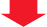 ÚVOD
ZKOUMAL TO UŽ  NĚKDO? KTERÉ  ASPEKTY? S JAKÝM  ÚSPĚCHEM?
K čemu dospěli ostatní? S jakými koncepty a teoriemi  pracovali? V čem a proč byli neúspěšní?
Ke kterému přístupu k řešení problému se hlásím?
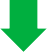 PODROBNĚJŠÍ OTÁZKY
Jak jsem postupoval při řešení otázky?  Proč jsem se rozhodl pro takový postup?  Jaké výsledky se dá očekávat a proč?
Jaká data jsem použil?
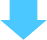 METODY
HYPOTÉZY
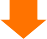 ROZHODNUTÍ O DATECH
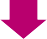 Co jsem zjistil?
V čem se moje výsledky shodují/liší od již  dostupných výsledků?
Co mohlo ovlivnit mnou získané výsledky?  Co stále nevíme?
VÝSLEDKY
POZOROVÁNÍ (SBĚR  DAT/ANALÝZA)
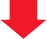 DISKUZE
INTERPRETACE A  DISKUZUE
Metoda výzkumu, technika sběru dat, metoda analýzy
Metody a techniky: kvantitativní, kvalitativní, smíšené

Metoda výzkumu: širší koncept, který se vztahuje k celkovému přístupu nebo strategii (dotazníkový výzkum, experimentální výzkum, …)
Technika sběru dat: konkrétní nástroj nebo způsob, jakým jsou data shromažďována během výzkumu
Metoda analýzy: způsob, jak jsou data analyzována
Příklad
Metody a techniky: kvantitativní, kvalitativní, smíšené

Metoda výzkumu: 
Výzkum využívající kvantitativní přístup, konkrétně dotazníkový výzkum (survey)
Technika sběru dat:
Dotazníkové šetření
Metoda analýzy:
Statistická analýza, konkrétně regresní analýza
Kvantitativní a kvalitativní výzkumný přístup
Kvantitativní výzkum
Kvalitativní výzkum
Po vzoru HUMANITNÍCH věd

Proces hledání POROZUMĚNÍ pomocí  interpretace
Cílem je zjistit, jak lidé chápou svět kolem sebe, proč jednají určitým způsobem a proč jejich chování vypadá tak, jak vypadá

Vyhodnocování dat pomocí kvalitativních metod, které vychází z různých tradic

Typické metody: kvalitativní analýza hloubkových rozhovorů, focus groups a textů, etnografické pozorování
Po vzoru PŘÍRODNÍCH věd


Zjišťování konceptů pomocí MĚŘENÍ

Cílem je odhalit vztah mezi proměnnými (kauzalita  nebo korelace)

Vyhodnocení dat pomoci statistických metod (ověření hypotéz

Typické metody: experiment, dotazníkové šetření, obsahová analýza, analýza sekundárních dat
Metody a techniky výzkumu společenských věd
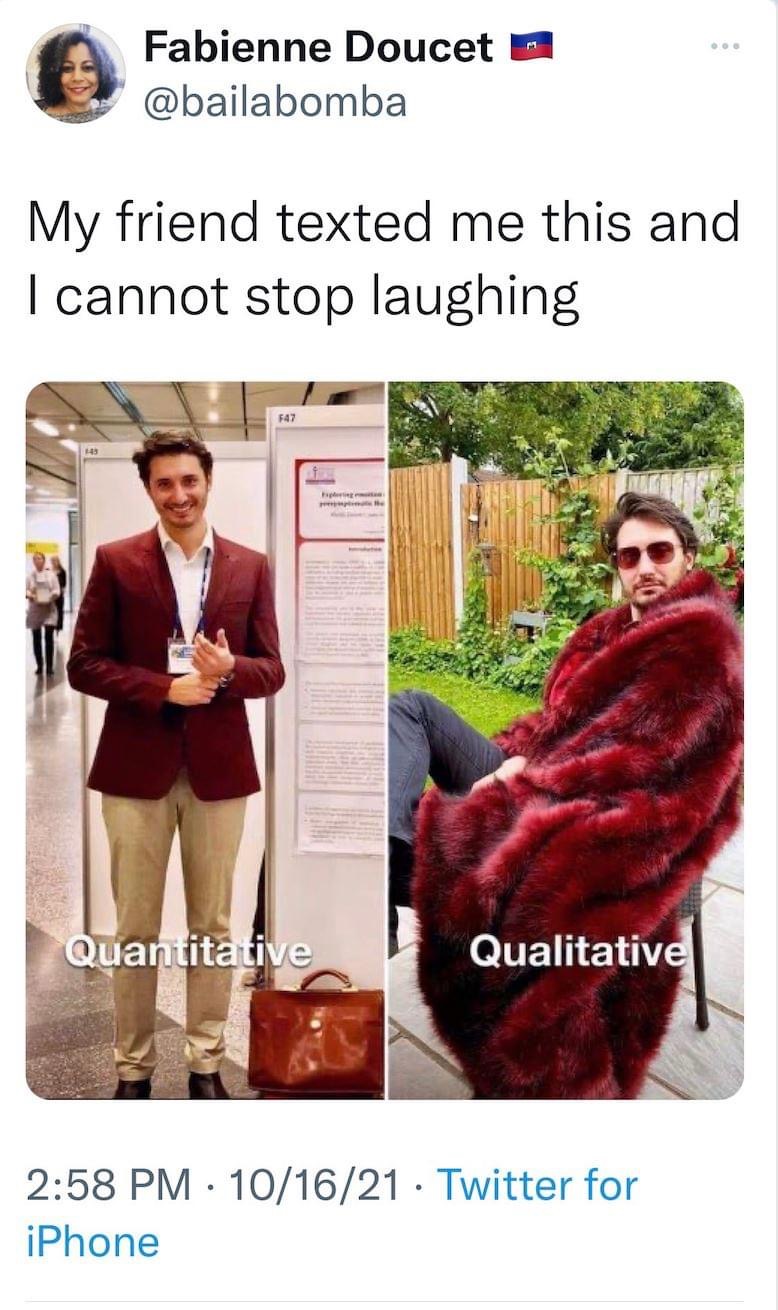 Kvantitativní a kvalitativní výzkumná strategie
Metody a techniky výzkumu společenských věd
Na základě (Hendl, 2005: 63)
Smíšený výzkumný přístup
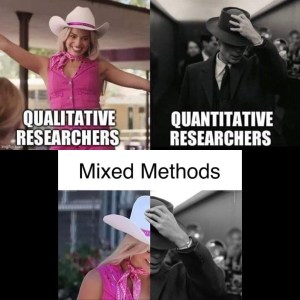 Přístupy kvali a kvanti se spíše doplňují, než že by šly proti sobě (viz kriticko-realistické paradigma)
Jedno může předcházet druhému a naopak
V minulosti kvalitativní výzkum nebyl příliš uznáván, to se v posledních 30 letech výrazně změnilo

Typy smíšených výzkumů:
Míchání metod – kvali-kvanti-kvali (metody nejsou silně integrovány, jsou spíše vedle sebe)
Smíšený model – míchání obou přístupů v rámci jednoho výzkumného designu – jeden typ dat, otázek, analýzy, … doplňuje a ovlivňuje druhý (obě fáze výzkumu jsou propojené)
Výhody a nevýhody kvali a kvanti přístupu
Kvanti přístup
Povrchovější porozumění, velký vzorek
Když mám dobře vybraný vzorek, pravděpodobnost reprezentativnosti je vyšší
Kvali přístup
Přístupnější pro veřejnost
Hlubší porozumění, má menší vzorek
"zkreslený vzorek" - riziko, ale i výhoda
Ne tak ustálené metody
Kdy tedy využít kvali a kdy využít kvanti?
Cvičení: rozdělte se do dvojic a 
zkuste vymyslet, za jakých okolností by se dalo zadané téma zkoumat kvalitativně a za jakých kvantitativně. 
Stejně tak zkuste popřemýšlet nad tím, jak by se daly oba výzkumy zintegrovat do jednoho 
Následně vaše návrhy odprezentujte ostatním
Zkuste ke každému typu výzkumu navrhnout výzkumnou otázku
Shrnutí hodiny
Xx
Xx
Xx
Xx
Použitá literatura
Hendl, J. (1997). Úvod do kvalitativního výzkumu. Praha:  Karolinum.
Novotná, H., Špaček, O., Šťovíčková Jantulová, M. (Eds.). (2020).  Metody výzkumu ve společenských vědách. Praha: FHS UK  
Sedláková, R. (2014). Výzkum médií. Nejpoužívanější metody a  techniky. Grada
Metody a techniky výzkumu společenských věd